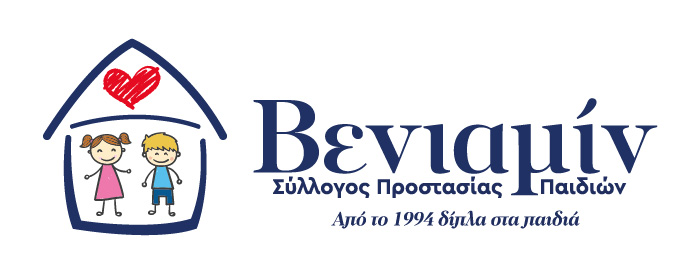 Εφηβεία: Προκλήσεις και Ευκαιρίες
Παρουσίαση: Πέτρος Διαμάντης, ΠΕ Κοινωνικός Λειτουργός MSc
Εφηβεία: η ''άγρια'' ηλικία.
Οι φάσεις της εφηβείας.
Προεφηβεία: 9-10 ετώνΕφηβεία:     - Πρώτη εφηβική φάση: Αλλαγές στην εμφάνιση και στη συμπεριφορά ( 11-12 χρονών)*.     - Μέση εφηβική φάση: Απομόνωση / σημασία της ομάδας ( 13-15 χρονών).    - Όψιμη εφηβική φάση: Αρχή του τέλους ( 15-18 χρονών).Μετεφηβική περίοδος: 18-22 χρονών.Ενηλικίωση: από τα 22 και μετά.
Προκλήσεις
Ανεξαρτητοποίηση
Συνομήλικοι
Εναλλαγές διάθεσης
Σεξουαλικότητα
Εκπαίδευση
Εφηβεία
Συναισθήματα όπως:
ο θυμός, 
η άρνηση, 
ο φόβος, 
η ανασφάλεια, 
το άγχος , 
η απογοήτευση, 
η ανεξήγητη οργή,
κατέχουν κεντρικό ρόλο στην ψυχολογία του εφήβου
Εφηβεία
Παραδείγματα στρεσογόνων καταστάσεων στην ευαίσθητη περίοδο της εφηβείας είναι πολλά όπως:
οι επιδόσεις στο σχολείο, 
οι διαπροσωπικές σχέσεις, 
οι συγκρούσεις με τους γονείς, 
η σωματική ανάπτυξη, 
ο φόβος για το μέλλον κ.α. 
Με βάση τις πιο πρόσφατες έρευνες μια πολύ βασική αιτία άγχους στην περίοδο της εφηβείας είναι η εξωτερική εμφάνιση.
Εφηβεία
Τι μπορούν να κάνουν οι γονείς;
Ο καλύτερος τύπος γονέα θεωρείται πως είναι ο διαλεκτικός, δηλαδή εκείνος ο γονέας που συζητά μαζί με το παιδί του, ζητάει από το παιδί να εκφράσει τα επιχειρήματά του, ενθαρρύνει την εκδήλωση αυτονομίας από μέρους του ωστόσο διατηρεί την τελική ευθύνη για την λήψη αποφάσεων από κοινού. Όταν βάζει όρια ή θέτει απαγορεύσεις εξηγεί στο παιδί τους λόγους που τον οδήγησαν σε αυτό. 
Στην περίπτωση του αυταρχικού γονέα, ο γονιός θέλοντας να είναι προστατευτικός και υποστηρικτικός στο παιδί του, ασυνείδητα πολλές φορές επιβάλει στον έφηβο την θέληση του και δεν του επιτρέπει να μιλήσει ανοικτά για ότι τον απασχολεί, βάζοντας αυστηρούς κανόνες και απαγορεύσεις
Στην περίπτωση του ανεκτικού, ο γονέας προσπαθώντας να είναι “φίλος” φτάνει το άλλο άκρο όπου δίνει πολλές ελευθερίες, αγαθά και παροχές με αποτέλεσμα ο έφηβος να το εκλαμβάνει ως έλλειψη ενδιαφέροντος.
Εφηβεία
Οι γονείς σε αυτήν την περίοδο ζωής χρειάζεται:
Να γίνουν ενεργητικοί ακροατές
Να επιτρέψουν τα αρνητικά συναισθήματα
Να θέσουν όρια
Να ακολουθούν όσο γίνεται κοινή παιδαγωγική γραμμή
Να του διδάξουμε την έννοια της ιδιωτικότητας
Μηχανισμοί άμυνας
Η απομόνωση ή ονειροπόληση (ο έφηβος κλείνεται στο δωμάτιό του. Αφήστε τον!)
Η άρνηση (ο έφηβος αρρωσταίνει για να αποφύγει το δύσκολο διαγώνισμα ή αναβάλλει τις υποχρεώσεις του),
η απόσυρση (αδιαφορία και παραίτηση για τα πάντα),
η προβολή(αποδίδει στους άλλους το θυμό ή την αντιπάθεια που αισθάνεται ο ίδιος γι’ αυτούς, π.χ. «αυτός ο καθηγητής δε με χωνεύει»),
η εκλογίκευση (κατασκευάζει θεωρίες σύμφωνα με τη δική του λογική για να αντιμετωπίσει τις καταστάσεις), 
η μετάθεση (τα βάζει με τους γονείς του επειδή δεν μπόρεσε να ανταποκριθεί σε μια δύσκολη κατάσταση στο σχολείο ή στις προσωπικές του σχέσεις), 
η μετουσίωση (ποιος έφηβος δεν έχει γράψει ποιήματα ή ημερολόγιο, δεν έχει ζωγραφίσει ή δεν έχει ταλαιπωρήσει κάποιο μουσικό όργανο;)
Εφηβεία και επαγγελματικός προσανατολισμός
Αυτό που μπορούν να κάνουν οι γονείς για τον έφηβο είναι:
Να τον βοηθήσουν να καταλάβει ποιες είναι οι κλίσεις και τα ενδιαφέροντά του.
Να τον προσανατολίσουν σε αυτά τα ενδιαφέροντα και να τον βοηθήσουν να βάλει στόχους και να τα αναπτύξει, παρέχοντας του κάθε δυνατό μέσο.
Να τον επιβραβεύσουν για τις επιτυχίες του και να του δώσουν κουράγιο στις πιθανές αποτυχίες του, ενθαρρύνοντάς τον να ξαναπροσπαθήσει.
Να ακούσουν με προσοχή τις σκέψεις και τις ανησυχίες του και να τις συζητήσουν όσες φορές κι αν χρειαστεί προκειμένου να καθησυχαστεί.
Να ενημερωθούν για το εκάστοτε εκπαιδευτικό σύστημα και για τις επαγγελματικές δυνατότητες που προσφέρει κάθε κατεύθυνση, ώστε να μπορούν να τον συμβουλέψουν κατάλληλα.
Εφηβεία και επαγγελματικός προσανατολισμός
Να ενημερωθούν για την αγορά εργασίας και τις επιλογές που έχει ο έφηβος, έτσι ώστε να μπορέσουν να τον κατατοπίσουν αν έχει ανάγκη τη βοήθειά τους.
Αν χρειαστεί, να επιδιώξουν να βρουν γνωστούς τους με επαγγέλματα που ενδιαφέρουν τον έφηβο, ώστε να μάθει από πρώτο χέρι τα υπέρ και τα κατά καθενός.
Να τον παροτρύνουν να επιλέξει αυτό που τον ενδιαφέρει πραγματικά ως αντικείμενο και να μην επηρεάζεται από αυτά που ακούει για το τι έχει ζήτηση, καθώς από χρόνο σε χρόνο τα πράγματα αλλάζουν και κάτι που μπορεί να δίνει επαγγελματική αποκατάσταση σήμερα, μπορεί να έχει κορεστεί όταν τελειώσει ο έφηβος τη σχολή ή το αντίστροφο.
Τέλος, να τον στηρίξουν στην επιλογή του, ακόμη κι αν δεν συμφωνεί με αυτή που είχαν εκείνοι στο μυαλό τους.
Σχολικός εκφοβισμός
Ο σχολικός εκφοβισμός είναι το φαινόμενο που έχει επικρατήσει με τον όρο bullying και τα τελευταία χρόνια παρατηρείται όλο και πιο συχνά στις σύγχρονες κοινωνίες
Ο σχολικός εκφοβισμός αφορά ένα άτομο (θύμα) στο οποίο απευθύνεται η επιθετική συμπεριφορά και ένα δεύτερο άτομο (θύτη) το οποίο ασκεί τον εκφοβισμό.
Οι εμπλεκόμενοι μπορεί να είναι πολλοί όπως:
Ο θύτης (ο μαθητής ή η ομάδα των μαθητών που ασκεί εκφοβισμό)
Το θύμα (ο μαθητής που δέχεται τον εκφοβισμό)
Οι παρατηρητές
Τα άτομα που γνωρίζουν χωρίς να είναι παρόντα
Σχολικός εκφοβισμός
Οι διάφορες μορφές του σχολικού εκφοβισμού είναι οι εξής:
Λεκτικός (άμεση μορφή εκφοβισμού που περιλαμβάνει τη χρήση υβριστικών και περιπαικτικών σχολίων, απειλών, εκβιασμών κ.λπ.)
Ψυχολογικός (έμμεση μορφή εκφοβισμού όπου τα άτομα βιώνουν εσκεμμένα αποκλεισμό από κοινωνικές ή και ομαδικές δραστηριότητες, κοινωνική απομόνωση)
Συναισθηματικός (έμμεση μορφή εκφοβισμού που περιλαμβάνει απειλές, εκβιασμούς, διάδοση κακοηθών φημών για την εθνικότητα, τη φυλή, τη θρησκεία κ.λπ.)
Κοινωνικός (άμεσος ή έμμεσος εκφοβισμός και αφορά τον αποκλεισμό από δραστηριότητες ή ομάδες)
Ηλεκτρονικός (γνωστός και ως cyberbullying, αποτελεί την νεότερη πιο σύγχρονη μορφή σχολικού εκφοβισμού μέσω διαδικτύου)
Σωματικός (άμεση μορφή εκφοβισμού που αναφέρεται στην σωματική βία που αποσκοπεί στην πρόκληση σωματικής βλάβης)
Σχολικός εκφοβισμός
Τα αίτια και οι λόγοι που ωθούν τα άτομα (θύτες) σε εκφοβιστικές/επιθετικές συμπεριφορές αφορούν τον πολιτισμό, την οικογένεια και τον τρόπο που μεγάλωσαν, την κακοποίηση, στοιχεία της προσωπικότητάς τους όπως η αδυναμία ελέγχου, η παρορμητική συμπεριφορά και η ανάγκη για κυριαρχία και επιβολή.
	Το φαινόμενο του σχολικού εκφοβισμού μπορεί να αντιμετωπιστεί με τους παρακάτω τρόπους:
Με την ανάπτυξη στρατηγικών των σχολικών μονάδων.
Με τη συνεργασία με τα παιδιά.
Με την παροχή υποστήριξης για τους εκπαιδευτικούς.
Με την ευαισθητοποίηση και εκπαίδευση για τα ανθρώπινα δικαιώματα.
Με την εξασφάλιση νομικής προστασίας για τα παιδιά.
Να αποφεύγεται η επιβολή αποβολών, καθώς το παιδί που τιμωρείται είναι πιθανό να επαναλάβει την εκδικητική πράξη.
Με την συζήτηση και η ενημέρωση των παιδιών για τα δικαιώματα και τους κανόνες συμπεριφοράς στην τάξη.
Η εύρεση κατάλληλων τρόπων έκφρασης της επιθετικότητας (όπως αθλήματα, τέχνη) είναι σημαντική για τον περιορισμό της επιθετικότητας.
Η εποπτεία σε χώρους που είναι πιθανό να συμβεί σχολικός εκφοβισμός.
Η επικοινωνία με τους γονείς για την ευαισθητοποίησή τους σχετικά με το φαινόμενο.
Η επιμόρφωση των εκπαιδευτικών για την αναγνώριση και την διαχείριση του φαινομένου.
Σχολικός εκφοβισμός
Η σιωπή επιτείνει και διαιωνίζει το πρόβλημα. Η έκφραση δεν είναι ντροπή είναι ανακούφιση και λύτρωση.
Εφηβεία και διαζύγιο
Συζητάμε με τον έφηβο σε ήρεμο και ώριμο πλαίσιο γι’ αυτό που πρόκειται να συμβεί, απαντώντας σε όλες τις ερωτήσεις του απλά και ειλικρινά, χωρίς τη διάθεση να απολογηθούμε.
Δεν τον εμπλέκουμε στα πολύ ευαίσθητα δεδομένα του ζευγαριού που χωρίζει, καθώς όσο περισσότερες λεπτομέρειες γνωρίζει, τόσο πιο βασανιστικές μπορεί να είναι για εκείνον. Παράλληλα όμως, μπορεί και να εκμεταλλευτεί αυτές τους τις αδυναμίες και να τις χειρίζεται κάθε φορά που του ζητούν να κάνει κάτι που δεν του αρέσει.
Δεν τον ρωτάμε ποτέ για το αν συμφωνεί ή διαφωνεί με την απόφαση του διαζυγίου και γενικότερα δεν του δίνουμε το περιθώριο να θεωρεί πως θα μπορούσε να συντελέσει ή να αποτρέψει το χωρισμό. Και τα δύο μπορεί να είναι το ίδιο καταστροφικά για την ψυχολογία του.
Απόλυτη συνεργασία των δύο γονέων μετά το χωρισμό. Ο έφηβος μπορεί πολύ εύκολα να εκμεταλλευτεί την ασυνεννοησία των γονιών του, κάνοντας διαφορετικές μυστικές συμφωνίες με τον καθένα τους, χωρίς βέβαια να συνειδητοποιεί πως αυτό οδηγεί στο δικό του «ΚΑΚΟ»!!!
Εφηβεία και σεξουαλικότητα
Στην εφηβεία καθίσταται δυνατή η ολοκλήρωση της σεξουαλικής πράξης.
Η πρώτη ερωτική σχέση του εφήβου μπορεί να γίνει πηγή συναισθημάτων άγχους και ανασφάλειας για τον ίδιο αλλά και για τους γονείς του
Στην αρχή της εφηβείας, η σωματική ανάπτυξη είναι τόσο έντονη και θεαματική που συγκρίνεται σε ρυθμό μόνο με την πρώτη βρεφική ηλικία. Oι έφηβοι βλέπουν τις πρώτες αλλαγές στο σώμα τους.
Όσον αφορά το σεξουαλικό ενδιαφέρον, ο έφηβος ενδιαφέρεται -σε πλατωνικό επίπεδο- για το άλλο ή, πιο σπάνια, για το ίδιο φύλο.
Εφηβεία και σεξουαλικότητα
Στη μέση εφηβεία, ο έφηβος περνά στην πράξη όσον αφορά το σεξ, πειραματίζεται έντονα και είναι πιθανό να αποκτήσει ολοκληρωμένες σεξουαλικές σχέσεις.
Είναι πιθανό να κάνει πολλές σχέσεις μικρής διάρκειας, πιστεύοντας ότι η καθεμία είναι ξεχωριστή, ή/και να έρχεται σε επαφή με πολλούς και διαφορετικούς συντρόφους, συχνά χωρίς τις απαραίτητες προφυλάξεις.
Στην όψιμη εφηβεία, ο έφηβος αποκτά την ικανότητα να έχει μια λειτουργική σχέση τόσο με τους άλλους όσο και με το σύντροφό του. Οι πρώτες προσεγγίσεις με άτομα του άλλου φύλου είναι συνήθως αδέξιες. Τα αγόρια μπορεί να είναι επιθετικά ή υπερβολικά ιπποτικά, να αναζητούν κατευθείαν τη σεξουαλική εμπειρία ή, αντίθετα, να κυριαρχούνται από ιδεαλιστικές προθέσεις. Τα κορίτσια, ενώ δείχνουν αρχικά ενδιαφέρον για τα αγόρια της ηλικίας τους, στη συνέχεια στρέφονται σε μεγαλύτερα αγόρια, τα οποία φαίνονται πιο ώριμα και ενδιαφέροντα.
Εφηβεία και σεξουαλικότητα
Η σεξουαλική διαπαιδαγώγηση:
Σημαντικό είναι να ξέρουν οι γονείς ότι το σεξ δεν θα πρέπει να παρουσιάζεται ως ταμπού, ως κάτι βρόμικο, ανήθικο ή επικίνδυνο.
οι γονείς πρέπει να ξεκινήσουν να μιλάνε στα παιδιά όταν παρατηρήσουν τα πρώτα σημάδια της εφηβείας.
Η ενημέρωση για το σεξ πρέπει να ξεκινάει από την οικογένεια και να συμπληρώνεται από το σχολείο.
Η συνεπής και απαλλαγμένη από προκαταλήψεις συμμετοχή των γονέων θα επιτρέψει τόσο την υγιή αντιμετώπιση των ζητημάτων της σεξουαλικότητας όσο και τη μετάδοση των οικογενειακών ηθικών αξιών.
Εφηβεία και σεξουαλικότητα
Εφηβοι και ομοφυλοφιλία
Εκτός από την ετεροσεξουαλική σχέση, την κοινά αποδεκτή έκφραση της σεξουαλικότητας στην εφηβεία, συχνά παρατηρούνται και ομοφυλοφιλικές συμπεριφορές.
Αν όμως υπάρχει μια επιμονή σε αυτό και ο έφηβος έχει πράγματι ομοφυλοφιλική κατεύθυνση, είναι σκόπιμο οι γονείς να πάρουν τη γνώμη ενός ειδικού.
Τα παιδιά αυτά είναι συχνά πιθανό να είναι «κλειστά», αντικοινωνικά, να εμφανίζουν άγχος ή κατάθλιψη.
Το να τιμωρήσουμε το παιδί ή να το πιέσουμε με οποιονδήποτε τρόπο δεν θα έχει κανένα αποτέλεσμα. Το μόνο που θα καταφέρουμε θα είναι να χαλάσουν τη σχέση τους μαζί του και πιθανώς να βοηθήσουν στο να γίνει ένας ομοφυλόφιλος ενήλικος με ακραίες συμπεριφορές.
Θυμός και εφηβεία
Ο θυμός αποτελεί ένα φυσιολογικό, συνήθως υγιές, ανθρώπινο συναίσθημα. Όταν, όμως, ξεφεύγει από τον έλεγχό μας γίνεται καταστροφικός
Οι έφηβοι αγωνίζονται να βγάλουν κάποιο νόημα από τις αλλαγές που συμβαί­νουν στο σώμα τους και στα συναισθήματά τους αυτή την περίοδο και μερι­κές φορές η κατήφεια, η σεξουαλική έλξη ή η επιθυμία να έχουν κάποιο είδος ελέγχου μπορεί να αναμιχθούν και να τους κάνουν έξαλλους.
Ο θυμός μπορεί να είναι:
	Μια προειδοποιητική ένδειξη ότι δεν ικανοποιούνται σημαντικές ανάγκες
	Μια ώθηση για να κάνετε κάποιες αλλαγές
	Ένας τρόπος να δείξουμε στους άλλους πώς νιώθουμε και τι 	χρειαζόμαστε. Όλοι έχουν συναισθήματα κι ανάγκες. Δεν είναι σωστά ή 	λανθασμένα, απλώς υπάρχουν.
Θυμός και εφηβεία
Αντιμετωπίζοντας την «έκρηξη θυμού» στην εφηβεία
Στην περίπτωση μιας «έκρηξης θυμού»:
Μην το παίρνετε προσωπικά
Ακούστε προσεκτικά
Βοηθήστε το παιδί σας να βρει τα αίτια των συναισθημάτων του
Βάλτε όρια στη συμπεριφορά
Περιμένετε να περάσει η μπόρα
Θυμός και εφηβεία
Συνηθισμένες καταστάσεις που προκαλούν ασυνήθιστες συμπεριφορές είναι:
Ο εκφοβισμός ή η πίεση από τους συνομηλίκους
Οι δυσκολίες στο σχολείο κι οι υπερβολικές προσδοκίες
Οι μαθησιακές δυσκολίες όπως η μη διαγνωσμένη δυσλεξία
Τα προβλήματα με τον φίλο/τη φίλη τους
Οι ανησυχίες για την εμφάνιση τους
Οι γονείς που δεν είναι επιδεκτικοί οικογενειακών αλλαγών
Ο θάνατος ή η ασθένεια στην οικογένεια ή σε φίλους.
Ίσως χρειάζεται να ζητήσετε βοήθεια κι υποστήριξη οι ίδιοι πριν μπορέσετε να βοηθήσετε τον έφηβό σας, είτε από το σχο­λείο του εφήβου σας ή τις συμβουλευτικές υπηρεσίες ειδικών.
Εφηβεία και διαδίκτυο
Τα κριτήρια που οριοθετούν την υπερβολική χρήση:
Παραμονή on-line για όλο και περισσότερο χρόνο
Αποτυχία διαχείρισης του επερχόμενου αισθήματος διέγερσης ή/και κατάθλιψης
Κίνδυνος απώλειας σχέσης ή ευκαιρίας εξαιτίας της χρήσης
Ψεύδη, προκειμένου να καλυφθεί η αληθής έκταση της χρήσης
Χρήση προκειμένου να ελεγχθούν τα αρνητικά συναισθήματα
Εφηβεία και διαδίκτυο
Παράγοντες που επηρεάζουν τη χρήση:
η προσωπικότητα του εφήβου, 
η ύπαρξη συνοδών ψυχολογικών καταστάσεων
η οικογενειακή δυσλειτουργία, 
τραυματικά γεγονότα
Οι νέες κοινωνικές συνθήκες (έλλειψη χώρων φυσικής εκτόνωσης και κοινωνικοποίησης, η υπεραπασχόληση των γονέων και η γενικότερη απομόνωση και έλλειψη επικοινωνίας)
Εφηβεία και διαδίκτυο
Πρόδρομα συμπτώματα:
Ο υπερβολικός χρόνος ενασχόλησης, 
η μονομανία, 
η παραμέληση των υποχρεώσεων και άλλων ασχολιών, 
η απότομη πτώση της σχολικής επίδοσης, 
η απομόνωση και η μείωση του χρόνου δραστηριοτήτων και του χρόνου που περνούν με φίλους, 
η επιθετικότητα, 
η μεταβολή της συμπεριφοράς, 
η αδιαφορία για πράγματα που παλιά τον/την ευχαριστούσαν, 
οι πονοκέφαλοι, η ξηρότητα οφθαλμών, η παραμέληση της προσωπικής φροντίδας και υγιεινής
Εφηβεία και διαδίκτυο
Συμβουλές σε γονείς:
Από μικρή ηλικία θα πρέπει να τίθενται όρια και να τηρούνται μέσα στην οικογένεια.
Τα όρια που τίθενται διεθνώς για χρόνο οθόνης-screen time κατά την παιδική και εφηβική ηλικία είναι οι δύο ώρες την ημέρα
Αφιερώστε χρόνο και διάθεση ώστε να ασχοληθείτε με θέματα διαδικτύου ΜΑΖΙ με τα παιδιά.
Τοποθετείστε τον υπολογιστή σε κοινόχρηστο χώρο, ώστε να μη δίνεται η δυνατότητα στο παιδί να απομονωθεί και να υπάρχει σχετική επιστασία.
Εφηβεία και διαδίκτυο
Χρήση φίλτρων για επιβλαβείς ιστοσελίδες και συμμετοχή στις επιλογές του εφήβου (χωρίς υπερβολές ή/και παράλογες απαγορεύσεις), συμβάλλουν σε ένα θετικό αποτέλεσμα.
Ενημερώστε τα παιδιά με απλά λόγια από μικρή ηλικία για τα φαινόμενα «εθισμού» και παρενόχλησης.
Εάν παρατηρήσετε υπερβολική χρήση ή/και συμπεριφορές «εθισμού» αναζητήστε ΑΜΕΣΩΣ βοήθεια.
Εφηβεία και διαδίκτυο
Η ποιοτική σχέση με τους γονείς, ο χρόνος που οι γονείς αφιερώνουν στα παιδιά και η ενασχόληση τους στο internet μαζί με τα παιδιά τους μπορούν να συμβάλλουν στην αποφυγή του φαινομένου. Η συναισθηματική κάλυψη των παιδιών, η καλή σχέση και η επικοινωνία όλων των μελών οδηγούν σε σωστή εφαρμογή ΟΡΙΩΝ μέσα στο σπίτι, τα οποία μπορούν να τηρούνται (οι ενοχικοί γονείς αδυνατούν να βάλουν όρια).
Εφηβεία και διαδίκτυο
Στην πρόληψη του φαινομένου της κατάχρησης του διαδικτύου μπορούν να συμβάλλουν :
1.Η ΟΙΚΟΓΕΝΕΙΑ (εφαρμογή ορίων, συμμετοχή σε άλλες δραστηριότητες κ.λπ)
2.ΤΟ ΣΧΟΛΕΙΟ (εκμάθηση ασφαλούς χρήσης του διαδικτύου, ενημέρωση για τα φαινόμενα κατάχρησης, παρενόχλησης κ.λπ.)
3.ΤΑ ΜΜΕ (ενημέρωση με αντικειμενικό τρόπο, χωρίς άρωμα reality)
4. Η ΠΟΛΙΤΕΙΑ (νομικό πλαίσιο για τη λειτουργία των internet café, προγράμματα πρωτογενούς και δευτερογενούς πρόληψης στα σχολεία, εκπαίδευση γονέων κ.α.)
Εφηβεία και ουσίες
Η εφηβεία είναι μια κρίσιμη περίοδος, που τα παιδιά θέλουν να δοκιμάζουν νέα πράγματα.
Οι έφηβοι χρησιμοποιούν αλκοόλ και ναρκωτικά για πολλούς λόγους:
από περιέργεια ή γιατί τους κάνει να νιώθουν σαν μεγάλοι. 
μπορεί να νομίζουν ότι μειώνει το στρες είτε γιατί τους κάνει να νιώθουν καλά ή ακόμη γιατί και οι άλλοι το κάνουν. 
Είναι πολύ δύσκολο κάποιος να προβλέψει ποιοι έφηβοι απλά θα δοκιμάσουν και θα σταματήσουν και ποιοι θα συνεχίσουν αναπτύσσοντας εθισμό και σοβαρά προβλήματα.
Εφηβεία και ουσίες
Οι έφηβοι που έχουν ψηλό κίνδυνο να αναπτύξουν σοβαρά προβλήματα σε σχέση με τη χρήση του αλκοόλ και τα ναρκωτικά είναι αυτοί που έχουν οικογενειακό ιστορικό χρήσης ναρκωτικών ή αυτοί που πάσχουν από κατάθλιψη. Επίσης αυτοί, που έχουν χαμηλό αίσθημα αυτοεκτίμησης ή που νιώθουν, ότι δεν ταιριάζουν στο κοινωνικό σύνολο και νιώθουν περιθωριακοί.
Οι γονείς μπορούν, διαπαιδαγωγώντας τα παιδιά τους από πολύ νωρίς για τα ναρκωτικά, να τα βοηθήσουν να μην εμπλακούν σε τέτοιες οδυνηρές περιπέτειες. Η ανάπτυξη μιας καλής σχέσης και επικοινωνίας με τα παιδιά, η διατήρηση μιας καλής οικογενειακής κατάστασης και ο παραδειγματικός ρόλος των γονιών προφυλάσσουν τους έφηβους από τις επικίνδυνες καταστάσεις χρήσης των ναρκωτικών και του αλκοόλ.
Εφηβεία και ουσίες
Έγκαιρη αναγνώριση ορισμένων σημείων που δείχνουν ότι ο έφηβος πιθανόν να έχει πρόβλημα με τη χρήση αλκοόλ ή ναρκωτικών. Ορισμένα προειδοποιητικά σημεία μπορεί να είναι τα ακόλουθα:
Σωματικά: Κούραση, επαναλαμβανόμενα προβλήματα υγείας, κόκκινα απαθή μάτια και παρατεινόμενος βήχας 
Συναισθηματικά: Αλλαγές της προσωπικότητας, ξαφνικές αλλαγές της διάθεσης, ερεθιστικότητα, ανεύθυνη συμπεριφορά, χαμηλό αίσθημα αυτοεκτίμησης, μειωμένη ικανότητα κρίσης, κατάθλιψη και γενική έλλειψη ενδιαφέροντος 
Οικογενειακά: Διαμάχες στο σπίτι, μη τήρηση των κανόνων, αποτράβηγμα από την οικογένεια 
Σχολικά: Μείωση του ενδιαφέροντος, αρνητική προσέγγιση, μείωση των βαθμών, πολλές απουσίες, προβλήματα συμπεριφοράς και πειθαρχίας 
Κοινωνικά: Απόκτηση νέων φίλων που δεν ενδιαφέρονται για τις συνήθεις σχολικές και οικογενειακές δραστηριότητες, νομικά προβλήματα, αλλαγές προς λιγότερο συμβατικό τρόπο όσον αφορά το ντύσιμο και τις προτιμήσεις για τη μουσική.
Συμβουλές σε γονείς
• Οι νέοι χρειάζονται αυτό που χρειάζονταν πάντοτε από τους γονείς τους: αγάπη, υποστήριξη, ενθάρρυνση, στοργή, αποδοχή και προσοχή
• Συμβουλέψτε τον έφηβο και αποφύγετε τις απόλυτες οδηγίες• Στηρίξτε τον στις εναλλαγές της διάθεσής του• Κατανοήστε την ανάγκη του για χρόνο με τους συνομηλίκους• Αποδεχτείτε την εξέλιξη της σεξουαλικότητάς του• Εστιάστε τη προσοχή σας στα συναισθήματά του• Ενισχύστε τον στην πορεία του για ανεξαρτητοποίηση• ΓΙΑ ΝΑ «ΑΚΟΥΣΕΙ» ΕΝΑΣ ΕΦΗΒΟΣ ΠΡΕΠΕΙ ΠΡΩΤΑ ΝΑ ΝΙΩΣΕΙ ΠΩΣ ΕΙΣΑΚΟΥΕΤΑΙ.
Είπαν για την εφηβεία…
«Μακάρι να κοιμούνταν και να ξυπνούσαν όταν θα είχαν πια ενηλικιωθεί»

Ουίλιαμ Σαίξπηρ